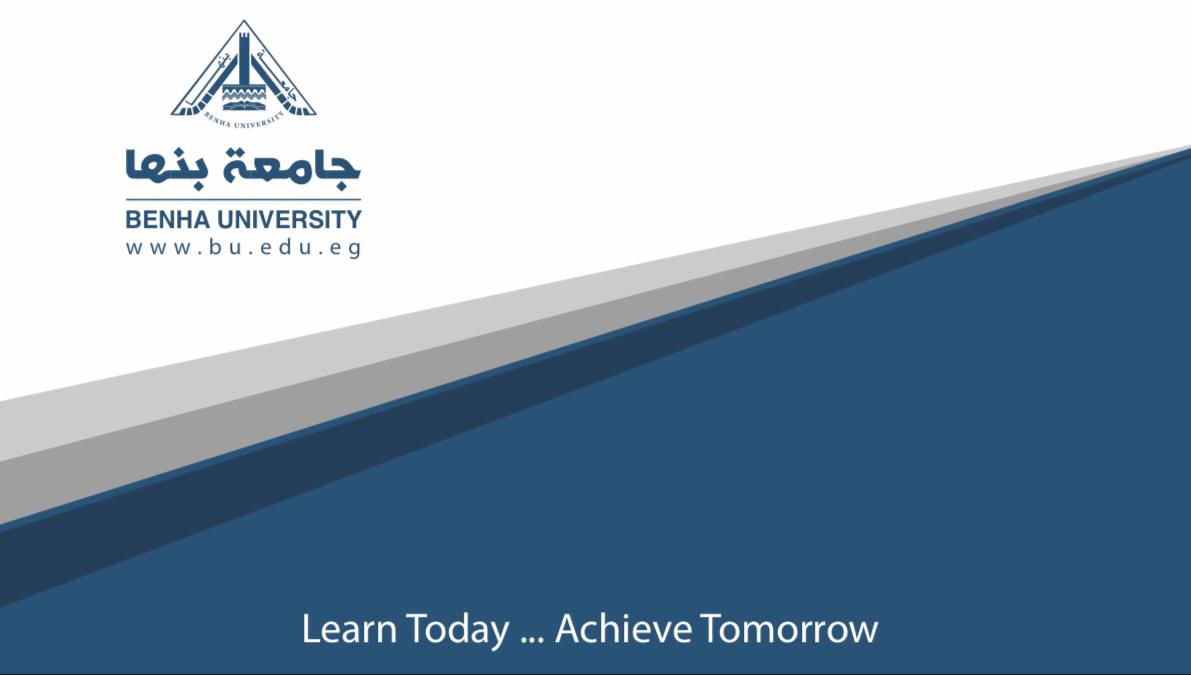 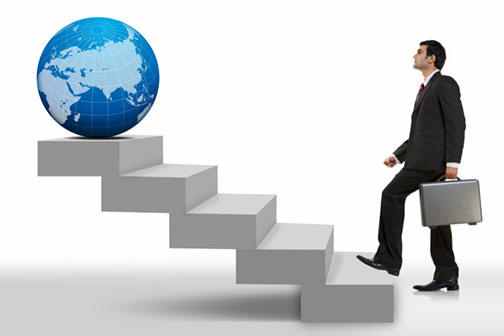 الميتافيزيقا (2)
اعداد
الأستاذ الدكتور
عبدالقادر البحراوي
انواع الميتافيزيقا
3
يمكن تقسيم الميتافيزيقا إلى اتجاهات وأنواع متعددة حسب مواضيعها وفلاسفتها على النحو التالي:
•	 الميتافيزيقا التقليدية: تهتم الميتافزيقا التقليدية بالبحث عن المبادىء الأولى للكون والوجود، واستكشاف العلل الأرخية التي تتحكم في هذا الكون، والبحث عن الحقائق القصوى،والانسياق وراء الوجود المطلق، واستجلاء العلل البعيدة، بممارسة التأمل العقلاني، وتوظيف المنهج الحدسي الصوفي، والاستعانة بالحجج والأدلة العقلية. وتعد ميتافيزيقا أرسطو خير من يمثل هذا النوع ، بتوقفه عند الفلسفة الأولى، و انشغاله بالحكمة، وعنايته بالإلهيات المجردة والنظرية ، بالتوقف عند طبيعة الله أو المبدأ الأول. ومن هنا، يعرف أرسطو الميتافيزيقا بأنها دراسة الوجود بما هو موجود.ويعني هذا أن الميتافيزيقا لها طابع أنطولوجي محض. ومن جهة أخرى، يرى أن الميتافيزيقا هي دراسة الفروض الأصلية والمبادىء الأولى التي يقوم عليها العلم.
4
الميتافيزيقا النقدية: ترتبط الميتافيزيقا النقدية بالفيلسوف الألماني كانط الذي قدم خطابا متعاليا ونقديا للفلسفة بصفة عامة، والميتافيزيقا بصفة خاصة، ولاسيما في كتابه)نقد العقل الخالص( 9 . ومن ثم، يرجح كانط كفة العقل على كفة التجربة في البحث عن اليقين الفلسفي.ومن ثم، ينتقد كانط قدرة الميتافيزيقا على الوصول إلى الحقيقة، بالتمييز بين الفينومين والنومين، أو بين الظواهر المدركة بالعقل والتجربة، والحقائق التي يعجز الإنسان عن إدراكها كبداية العالم، والله، وخلود النفس.ومن هنا، يمارس كانط النقد الفلسفي الميتافيزيقي من أجل مواجهة الميتافيزيقا نفسها، منطلقا في ذلك من المبادىء العقلية لفطرية المتعالية عن الزمان والمكان. ومن هنا، تتميبز فلسفة كانط بأنها
5
•	ميتافزيقا متعالية ترانسندنتالية ) transcendental ) .
بيد أن الفيلسوف التجريبي الإنجليزي دافيد هيوم ) D.Hume ( كان سباقا إلى نقدالميتافيزيقا قبل كانط بقوله: " إذا أخذنا في أيدينا أي جزء من القداسة أو مدرسة ما وراء الطبيعة على سبيل المثال فيجب علينا أن نسأل: هل تحتوي على أي تبرير مجرد بخصوص الكمية أو العدد؟ لا. هل تحتوي على أي تبرير تجريبي بخصوص مفاهيم الحقيقة أو الوجود؟ لا. إذا ألق بها في النيران لأنها لا يمكن أن تحتوي إلا على سفسطة ووهم
ويعني هذا أن دافيد هيوم قد وقف موقفا سلبيا من الميتافيزيقا من خلال رؤية نقدية ترى أن هذا البحث التجريدي الميتافيزيقي مجرد عبث ووهم وسفسطة ليس إلا.
6
•	الميتافيزيقا الدياليكتيكية: تقترن الفلسفة الديالكتيكية أو الجدلية بالفيلسوف الألماني هيجل الذي يبني العالم وفق جدلية ثلاثية هي: الأطروحة، ونقيضها، وتركيبها. ومن ثم، تقوم جدلية هيجل على الفكرة المطلقة المتعالية والسارية في التاريخ. وتقوم هذه الميتافيزيقا على العقل، والمنطق، والتطور الجدلي.بيد أن هيجل يعطي الأولوية للعقل على حساب الواقع.ويعني هذا أن جدلية هيجل جدلية مثالية، وليست جدلية مادية كما هو الحال عند كارل ماركس. بمعنى أن كل واقعي هو فكري، وكل عقلي هو واقعي.وبالتالي، فالعقلي هو المطلق، وهوالذي يتحكم في الواقعي المادي.
7
•	 الميتافيزيقا الرياضية: تتميز الميتافيزيقا الرياضية بكونها تفسر العالم في ضوء المعرفة الرياضية ، كما كانت تفعل المدرسة الفيتاغورية التي تفسرالعالم تفسيرا رياضيا بقولها: إن العالم عدد ونغم ؛ مما يجعل هذا العالم أو هذاالكون منسجما في مختلف إيقاعاته الزمكانية.ومن ثم، فالرياضيات هي الوحيدةالتي تسهل علينا مأمورية البحث عن الحقيقة اليقينية، ولاسيما أن العالم قد خلق وفق نظام رياضي منسجم من قبل عقل رياضي مدبر.وهناك مجموعة من الفلاسفة الذين اهتموا بالميتافيزيقا الرياضية كأفلاطون) Platon (، وليبنز) Leibnitz (، وسير جيمس هويوود جينس ) Sir Jeames Hopwood Jeans ) …
8
•	الميتافيزيقا الوجودية: ترتبط هذه الميتافيزيقا بالوجود الإنساني كما عند مارتن هيدجر ) Martin Heidegger ( صاحب نظرية الزمان والوجود، وسارتر ) J.P.Sartre ( الذي اهتم بالوجود والعدم. ويعني هذا أن المباحث الوجودية الفلسفية ذات طابع ميتافيزيقي محض.
•	الميتافيزيقا اللاهوتية: تعنى الميتافيزيقا اللاهوتية بالبحث في ماهو ديني ولاهوتي وغيبي ورحاني، وفق عقلانية مجردة تأملية من أجل فهم الدين والوحي وعقلنته وفق تصور ميتافيزيقي، كما يبدو ذلك واضحا عند أوغستان،وأنسليم، وتوماس الأكويني...
9
•	الميتافيزيقا اللغوية: تقترن الميتافيزيقا اللغوية بلودفيج فتجنشتاين) Wittgenstein Ludwig Josef Johann (، وهو من رواد الوضعية المنطقية، بدراسة علاقة اللغة بالعالم الخارجي، على أساس أن اللغةوالعالم الخارجي متطابقان على مستوى القضايا المنطقية، وأن بين أجزاء القضايا وأجزاء الواقع علاقة واحد بواحد. وقد وجد فيتجنشتاين عجزا في تبيان العلاقة الموجودة بين اللغة والعالم الخارجي، واكتفى بالإشارة إلى تلك العلاقة، دون الخوض فيها علميا أو منطقيا؛ وهذا ما جعله يسقط في الميتافيزيقا اللغوية 11 . وفي هذا السياق، يقول فتجنشتاين:" معظم ما كتب من قضايا وما سئل من أسئلة عن الموضوعات الفلسفية ، ليس باطلا فحسب،بل خاليا من المعنى؛
10
•	الميتافيزيقا الشعرية: تتحقق هذه الميتافيزيقا عندما يتحول الشعر إلى متخيل فلسفي عميق ومجرد، يحوي صورا وأخيلة ميتافيزيقية خارجة عن نطق العقل والحس. وهنا، يمكن لنا الحديث عن الشعراء الميتافيزيقيين The ) metaphysical poets ( الذين ظهروا في بريطانيا في القرن السابع عشرالميلادي، وقد اهتموا بالقضايا الميتافيزيقية وأسئلتها الشائكة. ويتميز أسلوب هؤلاء الشعراء الميتافيزيقيين بحدة الذكاء، وعمق التصوير، والجدال العميق، والأخيلة الميتافيزيقية، واستعمال صيغ غير مألوفة من التشابيه والاستعارات، والإيغال في الترميز والتجريد والإيحاء، والإكثار من الانزياح الفلسفي ، كما يبدو ذلك جليا عند أندرو مارفل، و جون دن، وغيرهم...
11
•	الميتافيزيقا التطبيقية: هي تلك الميتالفيزيقا الروحانية التي تتقابل مع الميتافيزيقا النظرية العامة المجردة.ومن هنا، تنصب هذه الميتافيزيقا على لفنون ، والأخلاق العملية، واللاشعور النفسي، والأحلام، والسحر، والشعوذة، والغيبيات، والتصوف،والطب الروحاني، والرياضة الروحانية كاليوغا...ومن هنا، تعنى هذه الميتافيزيقا باستكشاف الوجود الذاتي الداخلي في علاقة بماهو علوي وإلهي وغيبي. ويعني هذا توظيف الميتافيزيقا الروحانية في شفاءجروح الإنسان المختلفة، ومعالجة معاناته المادية، والنفسية، والاجتماعية، والأخلاقية
12